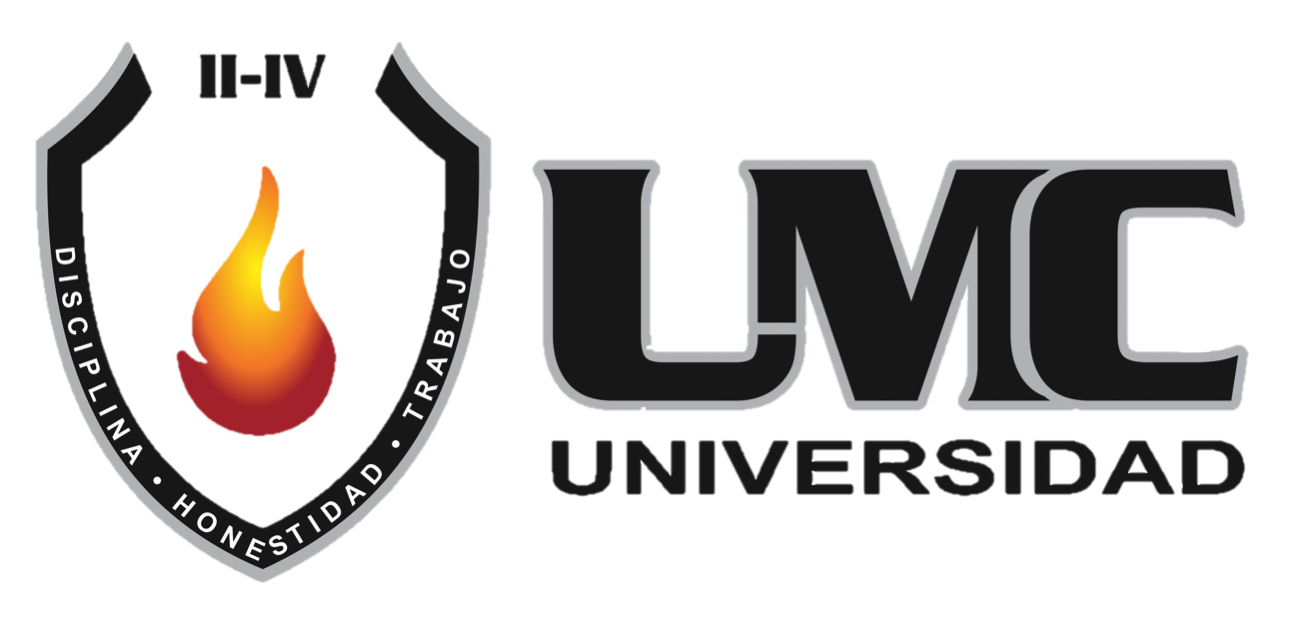 “La grandeza de la razón para servir”
Nombre de la 
unidad o tema
Foto del docente
Nombre del docente:_________________________________
Objetivo de la unidad o tema: